PS FinancováníMAP Podbořansko-Žatecko
7.3.2019, Žatec, J. Ryšavý (MAS Vladař)
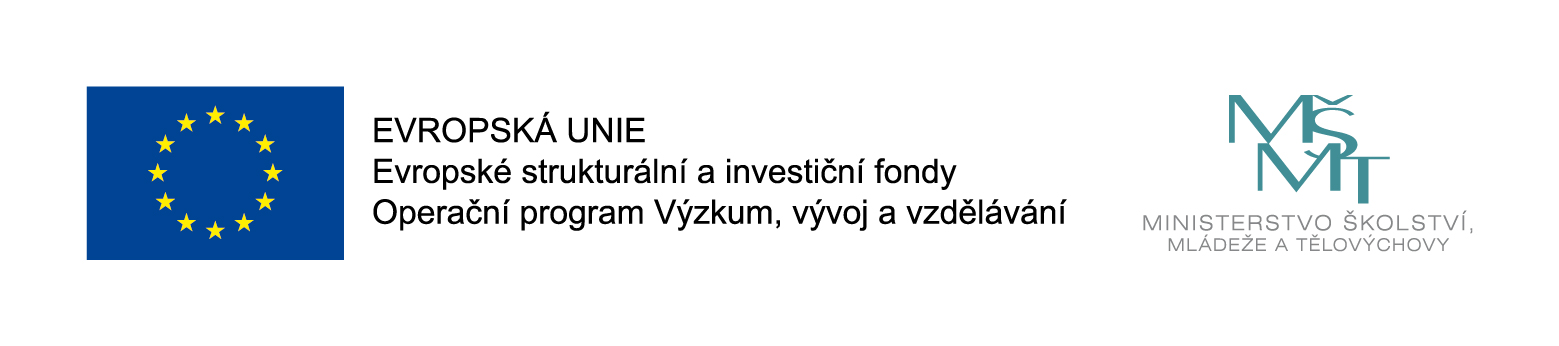 PRV 19.2.1 - Podpora provádění operací v rámci strategie komunitně vedeného místního rozvoje
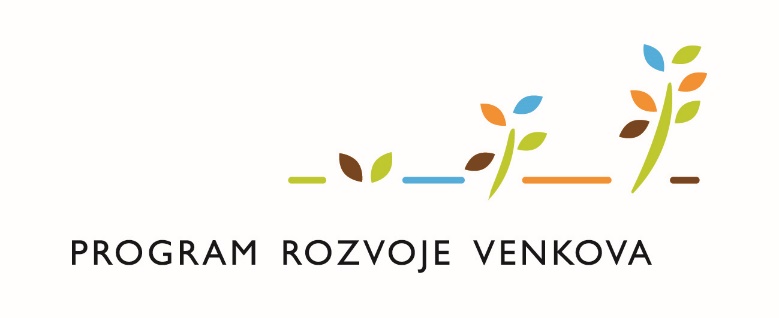 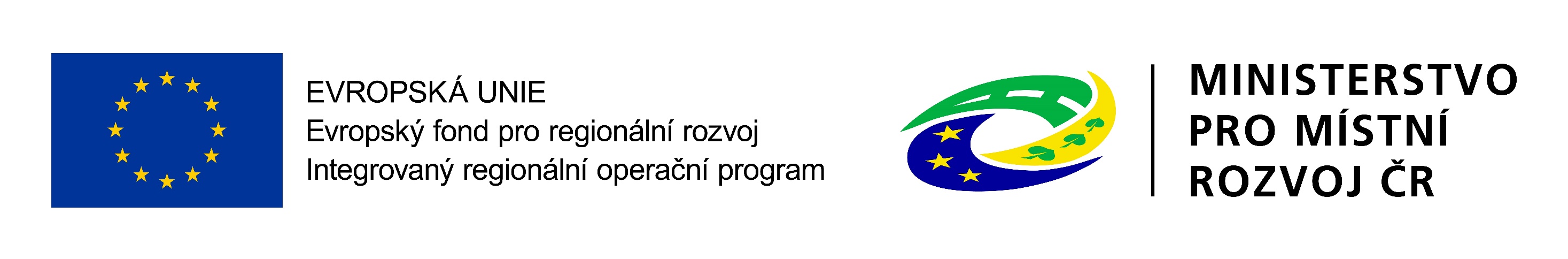 PRV 19.2.1 - Podpora provádění operací v rámci strategie komunitně vedeného místního rozvoje
Výzvy Místních akčních skupin
PRAVIDLA, kterými se stanovují podmínky pro poskytování dotace na projekty Programu rozvoje venkova na období 2014–2020 (dále jen „Pravidla“) - Obecné a specifické podmínky pro poskytnutí dotace na základě Programu rozvoje venkova na období 2014–2020 platné pro rok 2019 .. http://eagri.cz/public/web/file/617731/Pravidla_19._2._1_Podpora_provadeni_operaci_v_ramci_strategie_komunitne_vedeneho_mistniho_rozvoje.pdf
MAS Vyhlašují zpravidla v prvním pololetí roku
K podání žádosti je třeba přístup na portál farmáře SZIF – https://www.szif.cz/irj/portal/pf/pf-uvod
Režim financování: EX-POST
Od 5.3.2019 - Článek 20 Základní služby a obnova vesnic ve venkovských oblastech
PRV 19.2.1 - Podpora provádění operací v rámci strategie komunitně vedeného místního rozvoje
Popis čl. 20 – PRVZákladní služby a obnova vesnic ve venkovských oblastech
a) Vymezení Fiche 
Fiche je zaměřena na podporu základních služeb a obnovy vesnic ve venkovských oblastech. 
Podpora přispívá k naplňování Priority 6 Podpora sociálního začleňování, snižování chudoby a podpora hospodářského rozvoje ve venkovských oblastech, zejména prioritní oblasti 6B Posílení místního rozvoje ve venkovských oblastech. 
b) Oblasti podpory 
Podpora zahrnuje investice do mateřských a základních škol nenavyšující kapacitu zařízení. 
c) Definice žadatele/příjemce dotace 
Obec nebo svazek obcí, příspěvková organizace zřízená obcí nebo svazkem obcí, dále školské právnické osoby vykonávající činnost škol a zapsané ve školském rejstříku, které nejsou zřízeny krajem či organizační složkou státu.
Popis čl. 20 - PRV
d) Druh a výše dotace, režim podpory 
Podpora je poskytována jako příspěvek na vynaložené způsobilé výdaje, a to ve výši 80 % výdajů, ze kterých je stanovena dotace. 
Podpora je poskytována ve dvou režimech dle typu projektu, resp. výběru žadatele: 
Režim nezakládající veřejnou podporu 
Režim de minimis – projekty musí být v souladu s Nařízením Komise (EU) č. 1407/2013 ze dne 18. prosince 2013 o použití článků 107 a 108 Smlouvy o fungování Evropské unie na podporu de minimis 
e) Způsobilé výdaje 
Dotaci lze poskytnout na následující výdaje: 
rekonstrukce/rozšíření mateřské/základní školy, včetně zázemí a doprovodného stravovacího a hygienického zařízení; venkovní mobiliář a herní prvky v případě mateřské školy 
pořízení technologií a dalšího vybavení mateřské/základní školy, včetně technologií a dalšího vybavení doprovodného stravovacího zařízení
doplňující výdaje jako součást projektu (úprava povrchů, výstavba odstavných ploch a parkovacích stání, výstavba přístupové cesty v areálu školy, oplocení; venkovní mobiliář a herní prvky v případě základní školy) - tvoří maximálně 30% projektu 
nákup nemovitosti
Popis čl. 20 - PRV
g) Kritéria přijatelnosti 
Výdaje jsou způsobilé pro podporu, jsou-li příslušné projekty prováděny podle plánů rozvoje obcí a vesnic ve venkovských oblastech a jejich základních služeb a jsou-li v souladu s příslušnou strategií místního rozvoje; C. 
V době realizace projektu nedochází k navýšení kapacity mateřské či základní školy uvedené ve školském rejstříku (podmínka platí od podání Žádosti o dotaci na MAS do podání Žádosti o platbu na MAS); C. 
V rámci projektu týkajícího se základní školy lze podpořit pouze kmenové učebny80, dále sborovny, kabinety nesloužící pro odborné předměty, školní knihovny, technické místnosti, družiny a jídelny včetně souvisejícího zázemí a souvisejících úprav budovy školy; C. 
Nebudou podporovány aktivity ve školách zřízených dle §16 odst. 9 zákona č. 561/2004 Sb., o předškolním, základním, středním, vyšším odborném a jiném vzdělávání (školský zákon), ve znění pozdějších předpisů, a ve školách zřízených při zařízeních pro výkon ústavní a ochranné výchovy, C. 
V případě, že mateřská/základní škola není zřízena obcí nebo svazkem obcí, případně příspěvkovou organizací těchto subjektů, je podpora poskytována pouze v režimu de minimis, D jinak C.
Popis čl. 20 - PRV
h) Další podmínky společné pro oba režimy 
Přípustné způsoby uspořádání právních vztahů k nemovitostem, na kterých jsou realizovány stavební výdaje, jsou: vlastnictví, spoluvlastnictví s min. 50% spoluvlastnickým podílem, věcné břemeno a právo stavby. 
Přípustné způsoby uspořádání právních vztahů k nemovitostem, do kterých budou umístěny podpořené technologie nebo vybavení, jsou: vlastnictví, spoluvlastnictví s min. 50% spoluvlastnickým podílem, nájem, věcné břemeno a právo stavby. 
Podpora je poskytována mateřské/základní škole zřizované obcemi nebo svazky obcí či dalšími subjekty dle definice žadatele/příjemce dotace v souladu se zákonem č. 561/2004 Sb., o předškolním, základním, středním, vyšším odborném a jiném vzdělávání (školský zákon), ve znění pozdějších předpisů; C. 
Projekt je v souladu s Místním akčním plánem vzdělávání; D jinak C. 
Nezpůsobilými výdaji jsou úpravy prostor sloužících pro sportovní aktivity, tj. sportoviště a zařízení pro sport; K. 
Nezpůsobilými výdaji jsou kotle na uhlí, včetně kombinovaných (uhlí/biomasa), kotle na zemní plyn, tepelná čerpadla, systémy nuceného větrání s rekuperací odpadního tepla a instalace solárně-termických kolektorů; K. 
Nebudou podporovány projekty, u kterých způsobilé výdaje na stavební a technologické úpravy opláštění budovy přesahují výši 200 000 Kč; D jinak K
Popis čl. 20 - PRV
i) Další podmínky platné pro režim nezakládající veřejnou podporu 
Projekt nesmí zakládat veřejnou podporu dle čl. 107 odst. 1 SFEU (viz kapitola 1, písmeno mm)); C. 
Předmět dotace musí být budován ve veřejném zájmu a v rámci lhůty vázanosti projektu na účel nesmí být ekonomicky využíván, např. předmět dotace nesmí být pronajímán; C. 
Podpora je poskytována mateřské/základní škole zejména na její hlavní činnost. Podpořené stavby mohou být využity na vedlejší, hospodářskou činnost, pokud tato činnost nepřesáhne 20 % celkové využívané kapacity podpořené infrastruktury; B. 
V případě, že se předmět dotace týká stravovacího zařízení, musí toto zařízení sloužit pouze pro potřeby mateřské školy/základní školy splňující výše uvedenou podmínku, s tím, že stravování veřejnosti v podpořených objektech není možné; C.
Podpora komunitního života na venkově ÚK
Vyhlašovatelem programu Podpora komunitního života na venkově (dále jen „Program“) je Ústecký kraj se sídlem Velká Hradební 3118/48, 400 02 Ústí nad Labem, který je současně poskytovatelem dotace (dále jen „Poskytovatel“). 
Pro rok 2019 bude Program vyhlášen jako pilotní. Po projednání a vyhodnocení monitorovacích ukazatelů a dopadů Programu bude poté rozhodnuto o ne/zařazení programu do skupiny stálých dotačních titulů Ústeckého kraje. Monitorovacím ukazatelem Programu je počet podpořených akcí. 
Venkov = pro potřeby dotačního programu se jedná o území místní akční skupiny.
Podpora komunitního života na venkově ÚKPodporované aktivity
Zaměřených na spolkovou činnost v území (např. na předávání znalostí, informační akce, aktivizaci místního potenciálu, aktivity spolku). 
Zaměřených na drobný komunitní život v území (např. na společenské, sportovní, kulturní akce). 
Zaměřených na obnovu a údržbu občanské vybavenosti, veřejného prostoru, sportovních zařízení v dotačním území. 

Nelze podporovat udržování již dříve realizovaných projektů.
Podpora komunitního života na venkově ÚK
Finanční rámce pro jednotlivé oblasti podpory: 
Na realizaci projektů zaměřených na spolkovou činnost v území nebo na drobný komunitní život v území tvoří vlastní náklady žadatele minimálně 15% z celkových způsobilých výdajů projektu. 
Na realizaci projektů zaměřených na obnovu a údržbu občanské vybavenosti, veřejného prostoru, sportovních zařízení může být přidělená dotace využita v maximální výši 50% na obnovu a 50% na vlastní realizaci projektu.
Podpora komunitního života na venkově ÚKPodmínky
Výše dotace: 80%
Financování: Ex-Post
Podmínky – zatím v přípravě – máme zájem o pomoc s nastavením!
Dotace – 5.000-30.000,- … ??
Realizace – 1.3-31.12.2019
Vyúčtování – max. 15.1.2019
Neuznatelné náklady:
Občerstvení? (limit xy% z projektu)
Investice (tj. nad 40.000)
Podnikatelská činnost
Podpora komunitního života na venkově ÚK
Preferenční kritéria: 
Zapojení komunity
Velikost požadované dotace

Velikost sídla v místě realizace .. ?? (! projekty s plošným dosahem)